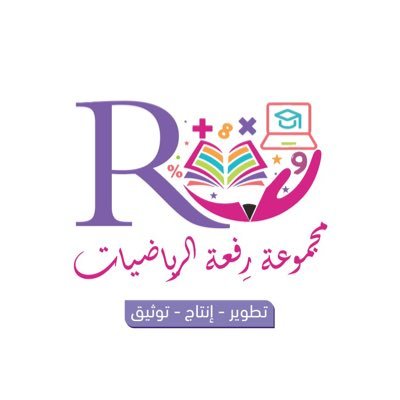 13 - 4
أحل المسألة
أنشئ جدولا
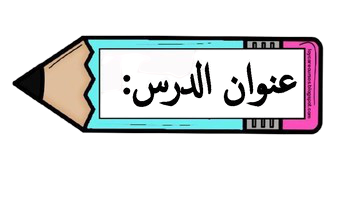 أ.أحـمـد الأحـمـدي  @ahmad9963
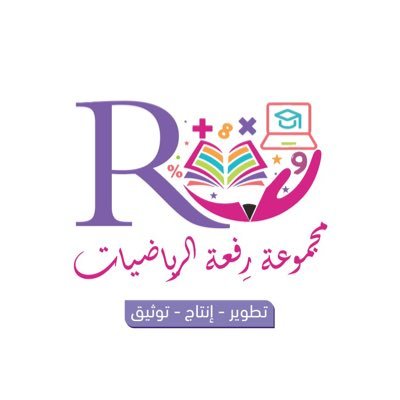 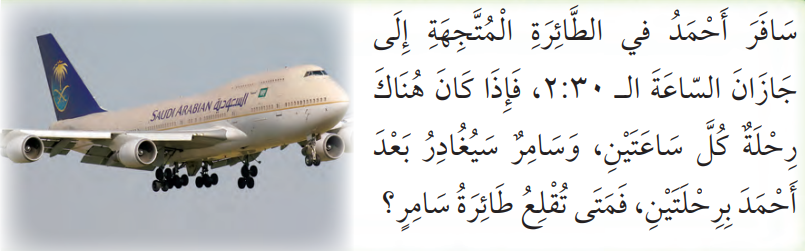 فكرة الدرس

أنشئ جدولا 
لأحل المسألة .
أ.أحـمـد الأحـمـدي  @ahmad9963
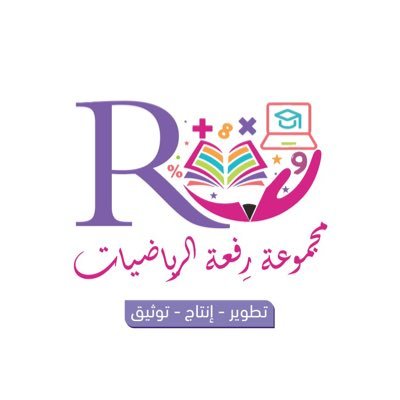 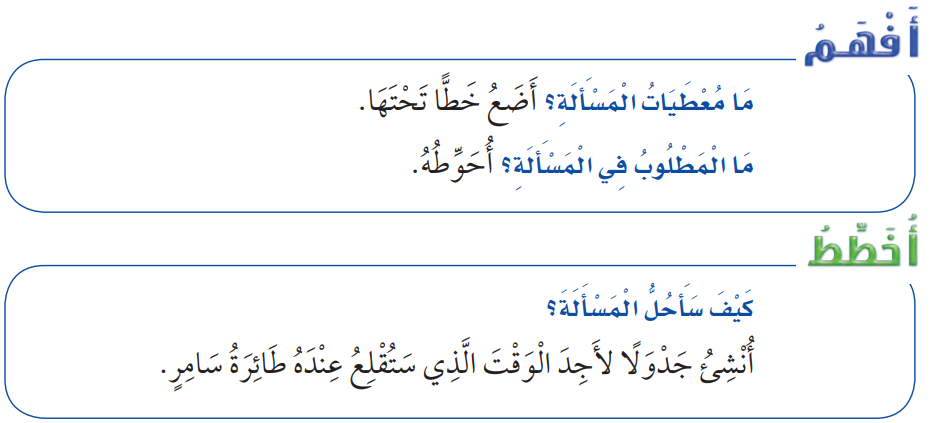 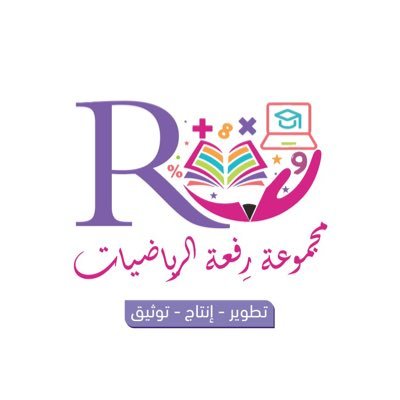 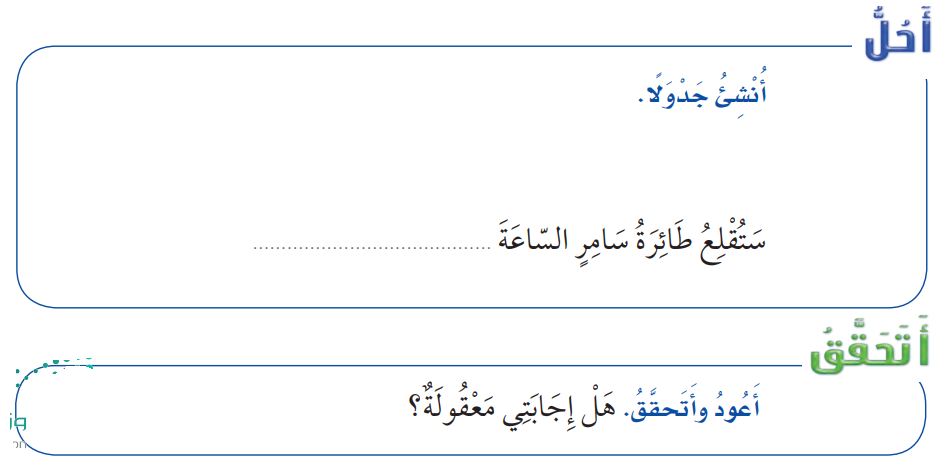 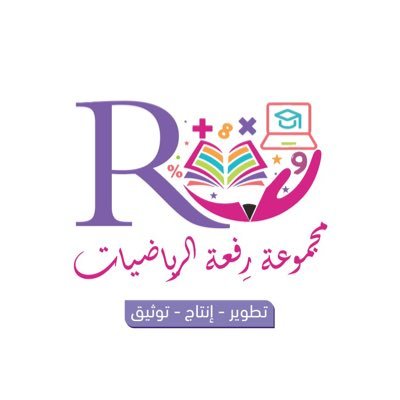 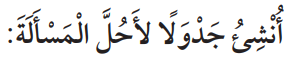 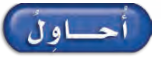 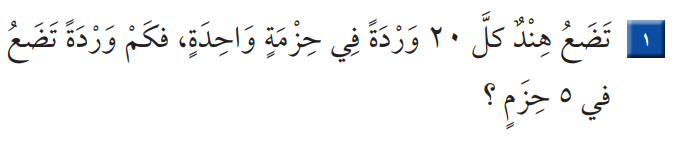 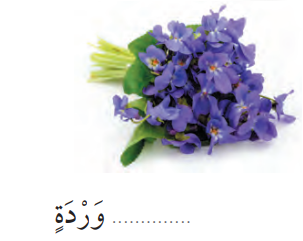 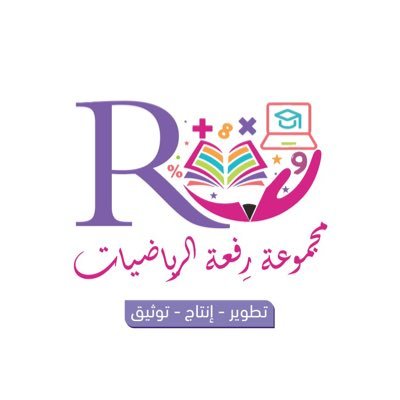 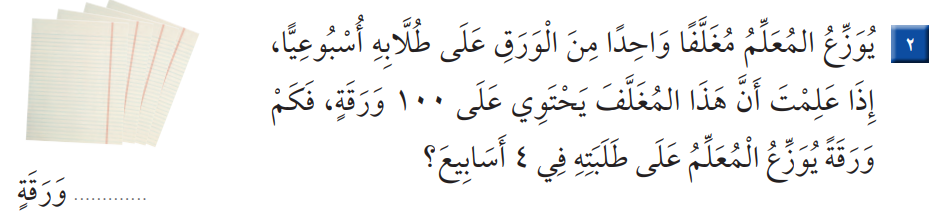 أ.أحـمـد الأحـمـدي  @ahmad9963
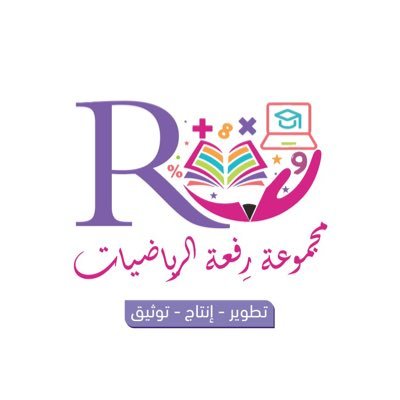 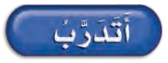 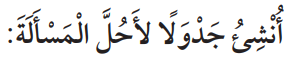 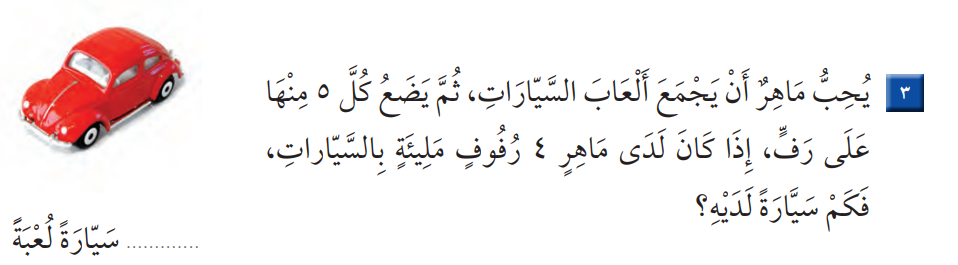 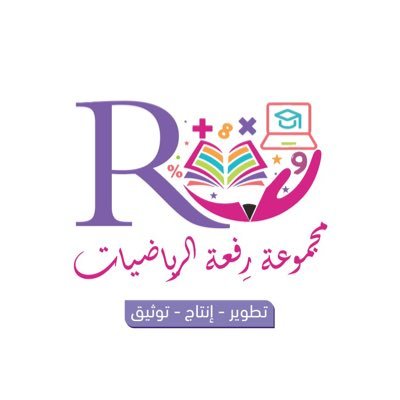 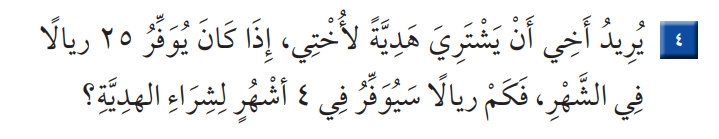 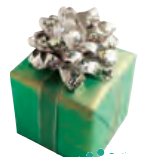 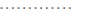